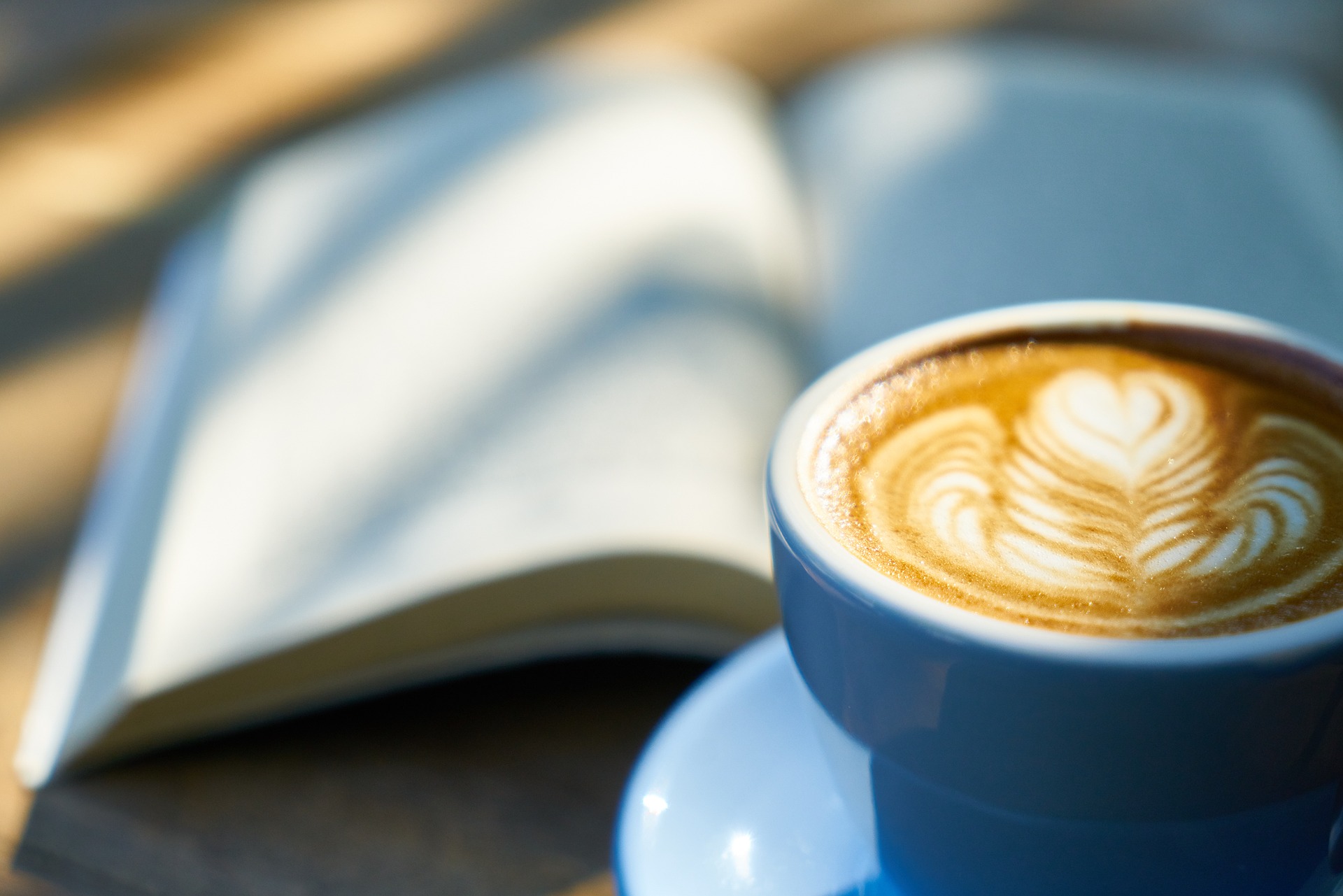 Finnish 1
ALC-7220
Mari Nikonen 
1. tapaaminen 
Maanantaina 16.1.2022 klo 16.30-18.30
Tervetuloa kurssille!
Tervetuloa kurssi-lle!
Welcome course-to!
= Welcome to the course!
Tänään
Jumppaa ja ääntämistä = Some movement and pronunciation
Kurssin tavoitteet ja käytännön asiat = Course goals and practical things
Noin kello 17.30 pieni tauko
= At about 17.30 a small break
Harjoitus pienissä ryhmissä = An exercise in small goups
Kappale 1 Oma suomi 1  
Vocabulary: How to learn it 
Kotitehtävät = Homework
Jumppaa ja ääntämistä
3 + 1
Opettaja 3
Opiskelijat 1
Ääntämistä = Pronunciation
Mitä kuuluu? 		Written version: Mitä kuuluu?
Hyvää! 			 Written version: Hyvää!
Mikä sun nimi on? 	 Written version: Mikä sinun nimesi on? 
Mun nimi on Mari. 	 Written version: Minun nimeni on Mari.
Minä = I
Spoken versions: 
mä  Standard spoken + Helsinki 
mää
mie 
minä 
mnää
Ääntämistä
Mitä kuuluu? 
= How are you? 
Hyvää!  
= Good! 
Mikä sun nimi on? 
= What is your name? 
Mun nimi on Mari. 
= My name is Mari.
Kurssin tavoitteet ja käytännön asiat
= Course goals and practical matters
Vanha = old, Uusi = New
Kysymyksiä? Questions?
About your personal data
As this is a beginners’ course in Finnish, a lot of what we do here will be focused on sharing personal data 
name, age, address...
Feel free to make up the things that you don’t feel comfortable sharing in the group
No need to share your real address or phone number etc!
TAUKO = BREAK
Kello on nyt 17.10
Jatketaan kello 17.20
Pienissä ryhmissä
https://mycourses.aalto.fi/course/view.php?id=38216&section=1
Pieni dialogi
A: Moi, mikä sun nimi on? = Hi! What’s your name? 
B: Mun nimi on Mari. Mikä sun nimi on? = My name is Mari. What is your name? 
A: Mun nimi on Anne. = My name is Anne. 
B: Hauska tutustua! = Nice to meet you! 
Mitä sulle kuuluu tänään? = How are you today? 
A: Kiitos hyvää, entä sulle? = Thank you, good, and you? 
B: Ihan hyvää! = I’m ok, I’m pretty good! 
	ihan = quite
Hauska tutustua!
= Nice to get to know you (literally), nice to meet you!
- When you meet a new person

Hauska tavata!
= Nice to meet you, nice to see you (again) 
- Can be used with a new person or with someone you already know
What do you already know about the Finnish language?
https://flinga.fi/s/FXYCCS6
Oma suomi 1: Kappale 1
https://wordwall.net/resource/34721179
Kuuntele
Can you spot the key words?
Kotitehtävistä – About the homework
Maanantaisin vähän kotitehtäviä
= On Mondays a little bit of homework
Keskiviikkoisin tosi paljon kotitehtäviä
= On Wednesdays, a lot of homework
About studying vocabulary
Different things work for different people
Things that work for me
Seeing and hearing the word in context
Adding movement to my learning process
Post-it notes around my home
Music 
Saying the words out loud
Writing the words
Kotitehtävät
1. Reflect on what you think might work for you for studying vocabulary. What is the most efficient way for you to learn all this new Finnish vocabulary? 
2. Lue ja kuuntele sivu 6 
2. Opiskele uusia sanoja = Study the new vocabulary
3. Harjoittele ääntämistä (katso Marin pieni video alta) 
= Practice pronunciation (watch Mari’s little video below) 
4. Lue blogipostaukseni suomen kielestä (englanniksi):
Read my blog post about the Finnish language (in English):  https://www.askafinnishteacher.com/blog/is-finnish-difficult
Online Finnish – English dictionaries
Redfox dictionaries: https://redfoxsanakirja.fi/
Free
Ok quality
Kieli.net
Really great word analysis tool + dictionary + reader with exercises
Will recognize any word in Finnish and tell you what form it’s in (dictionaries and Google translate can’t do this) 
Not free 
It’s a few free searches per day, then 12,99 per month and 83,88 per year
Kiitos!
Nähdään keskiviikkona!